Salinity – Threats and Challenges
Dr. Karl Longley, PE
Professor Emeritus, Lyles College of Engineering, California State University, Fresno
Past Member & Chair, Central Valley Regional Water Quality Control Board
Salinity is a World Problem. 
This world map shows countries experiencing significant soil salinity issues. 
There are currently 77 million hectares of salinized land caused by human activities.
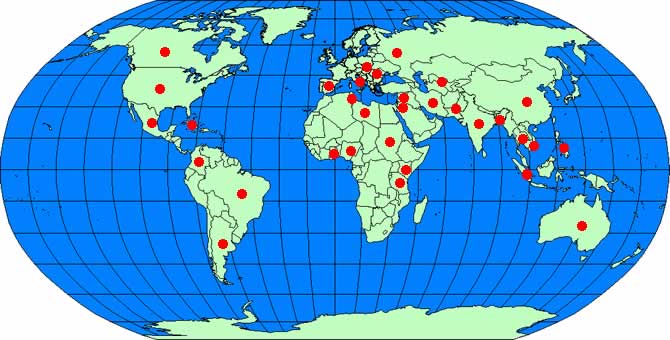 Source: Riverina Environmental Education Centre (Australia) website
[Speaker Notes: This data is not new and the amount of land salinized exceeds 77 million acres.  However, an article in the Smithsonian magazine states that about 7.7 square miles of land in arid and semi-arid parts of the world is lost to salinization every day.]
Different Expressions of Salinity During Drought in Australia’s Murray-Darling Basin
Dryland
Urban
Dryland
Irrigation
[Speaker Notes: Different expressions of salinity 
Examples of salinity 
Urban salinity
Dryland salinity
Dryland salinity
Irrigation salinity]
.
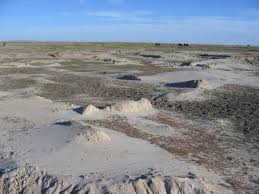 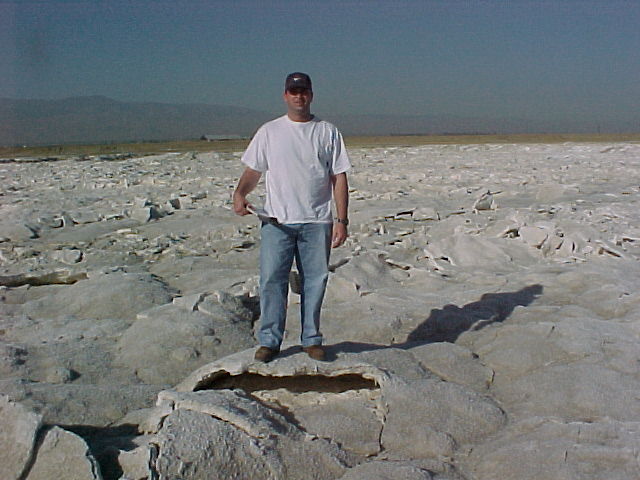 Desertification, a worldwide phenomenon
http://amur-heilong.net/aic/en/1/07_landuse_argiculture/0711landdegradation/
Salt accumulation in an evaporation  ponding basin for agricultural drainage water located on the western side of the San Joaquin Valley.
[Speaker Notes: The picture on the left was taken in the area the Russian Far East and northeastern China.

The picture on the right is much closer to home – it was taken on the west side of the SJV in a large pond used to evaporate agriculture drainage water.

High levels of salt can:
impair water quality, 
reduce crop production,
 affect drinking water
supplies, and 
alter ecological functions and habitats. 

Salt accumulation has resulted in:
approximately 250,000 acres being taken out of production and 
1.5 million acres out of approx. 7 M irrigated acres salinity impaired in the Valley. 

Future economic impacts of salts on Valley could exceed $1.5 B per year If not addressed,   (Central Valley RWQCB, 2018).]
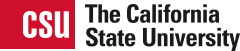 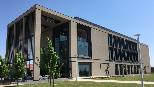 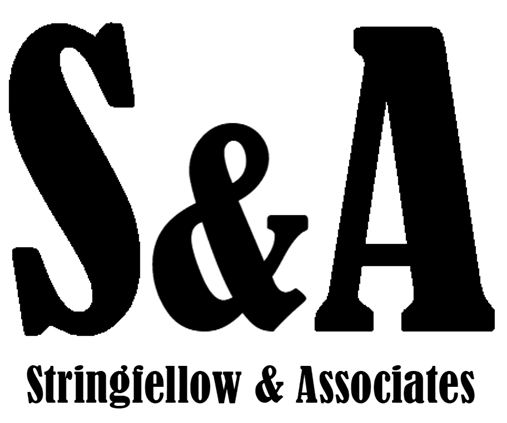 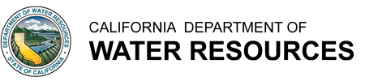 Jordan Agricultural Research Center
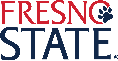 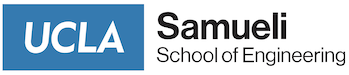 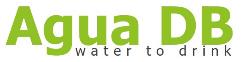 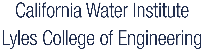 Agricultural Research Institute
Use of nontraditional water sources is necessary in water-scarce areas.
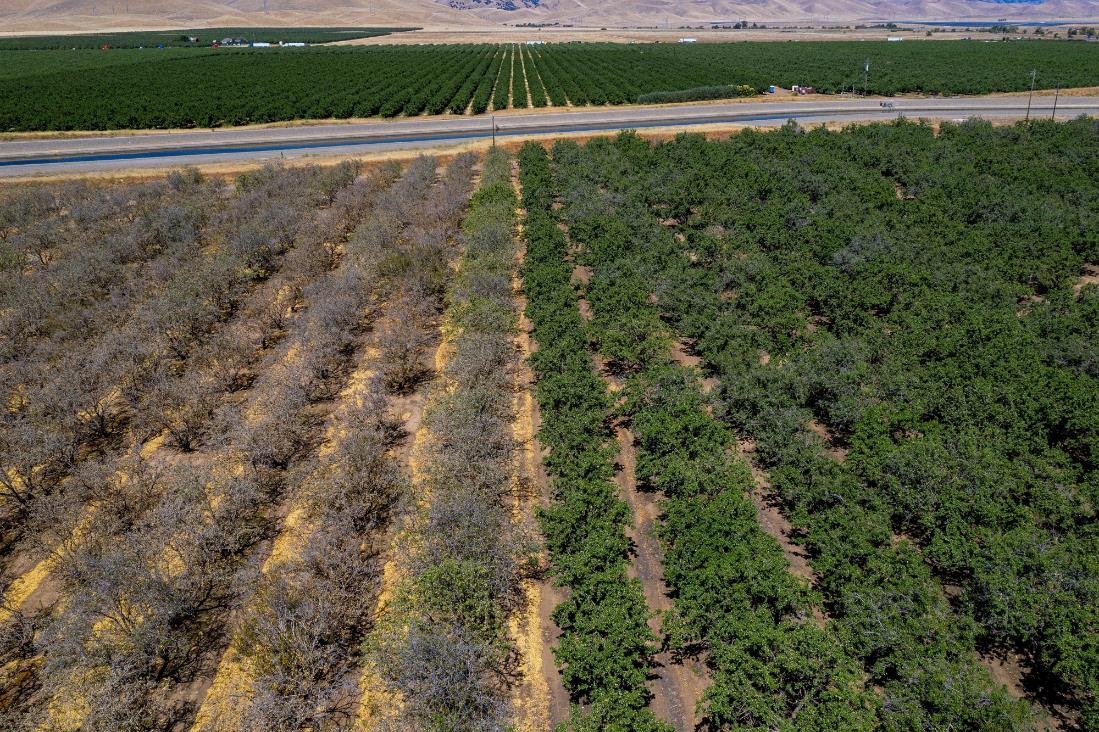 WATER SCARCITY 
= 
FOOD SCARCITY
Image Source: https://www.bloomberg.com/news/features/2021-06-23/california-drought-is-withering-almond-dairy-farms-in-food-inflation-threat
5
[Speaker Notes: In arid areas, alternative water sources must be considered to sustain crop production
Article:  Almond trees are allowed to die due to lack of irrigation water.
Similar conditions are seen in other areas where only salty water is available for irrigation during times when better quality water is unavailable.]
Production Zone Salinity Concentration in the Central Valleyhttps://norcalwater.org/2024/01/03/central-valley-region-salt-control-program-an-ongoing-approach-to-prioritizing-salinity-management-measures-in-the-central-valley/#:~:text=Salt%20accumulation%20has%20resulted%20in,exceed%20%241.5%20billion%20per%20year
Adoption Central Valley-wide Salt and Nitrate Control Program Purpose & Implementation
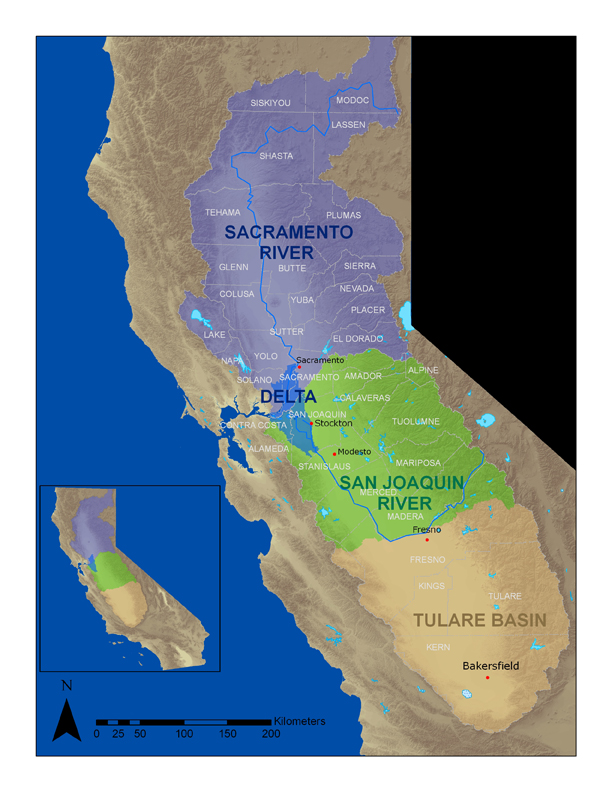 Environmentally and Economically Sustainable Future
Based on CV-SALTS Salt and Nitrate Management Plan (SNMP)
Modifies Basin Plans
Management Strategies
Supporting Policies
Does not modify Bay-Delta Plan
7
https://norcalwater.org/2024/01/03/central-valley-region-salt-control-program-an-ongoing-approach-to-prioritizing-salinity-management-measures-in-the-central-valley/#:~:text=Salt%20accumulation%20has%20resulted%20in,exceed%20%241.5%20billion%20per%20year
Salinity Management
Blending
Biological Uptake of Salts
Desalination – Some Options 
Pretreatment 
Ion Exchange
Electrodialysis
Reverse Osmosis
Capacitive Deionization
Brine Stream Disposal & Resource Recovery
Use for Resource Recovery (One Example – CALDAC)
Ocean Discharge
Inland Discharge
Salinity Management - Blending
1200 mg/L @ 379 L/min
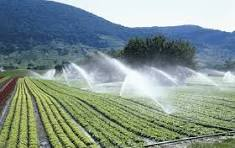 https://www.researchgate.net/figure/Figure-S3-5-Produced-water-used-for-irrigation-in-Cawelo-water-district-Photo-credit_fig9_314230321
408 mg/L @ 2,271 L/min
BLENDING
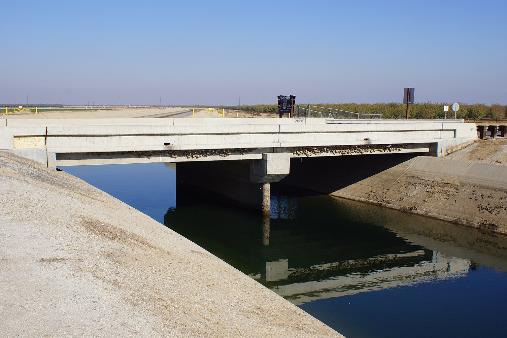 https://www.researchgate.net/figure/SPRINKLER-SYSTEM-IRRIGATION_fig2_296431554
300 mg/L @ 1,893 L/min
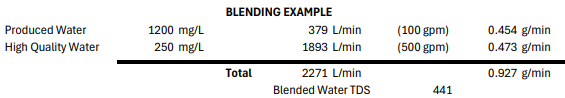 https://en.m.wikipedia.org/wiki/Friant-Kern_Canal#/media/File:2013,_California_46_Bridge_over_Friant-Kern_Canal,_Central_Valley_Project_Irrigation_System_-_panoramio.jpg
Salinity Management - Biological Uptake of Salts
The Panoche Water and Drainage District collects drainage water and provides it as recycled water to irrigate crops such as Jose Tall Wheat Grass and pistachios.
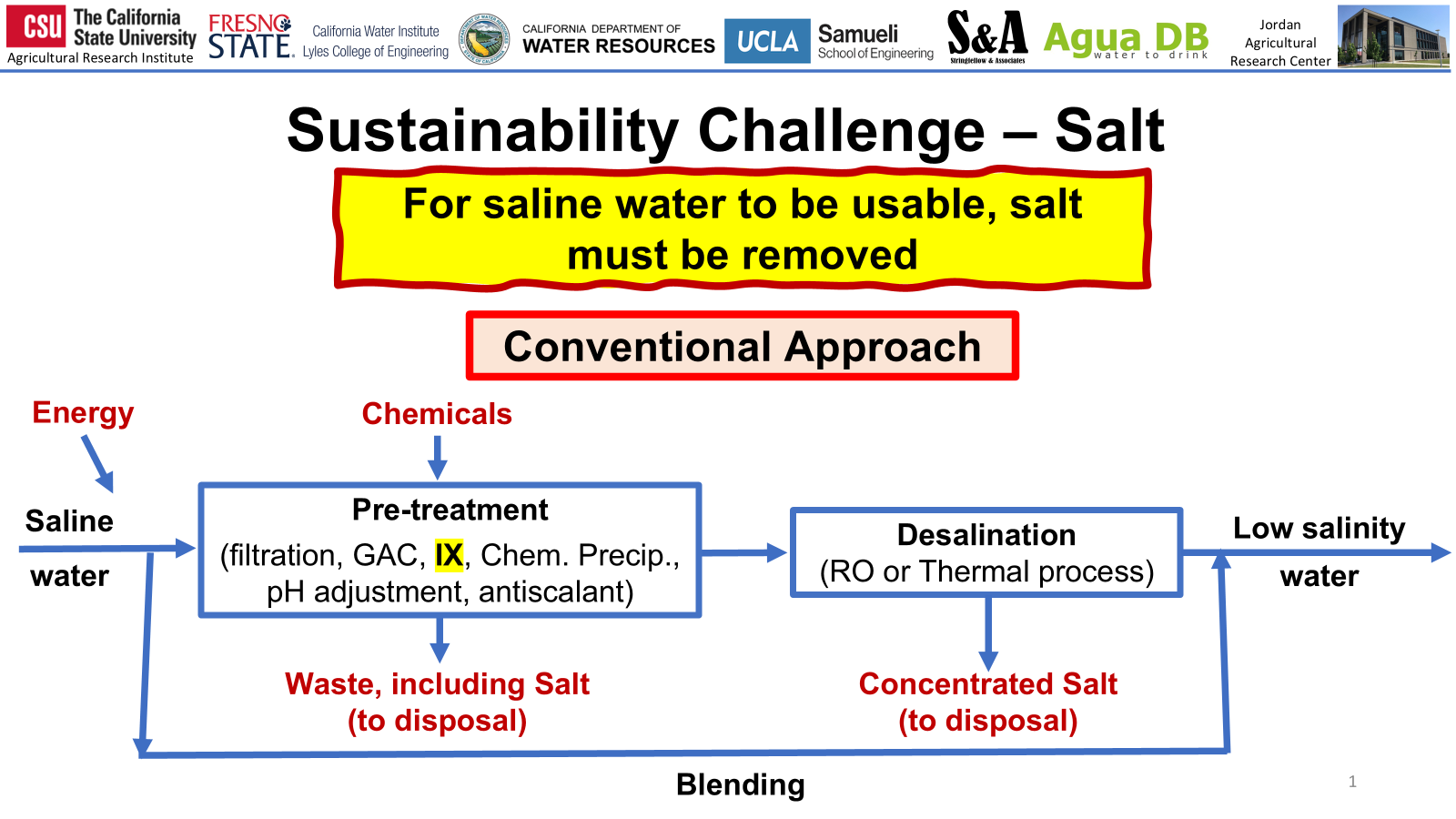 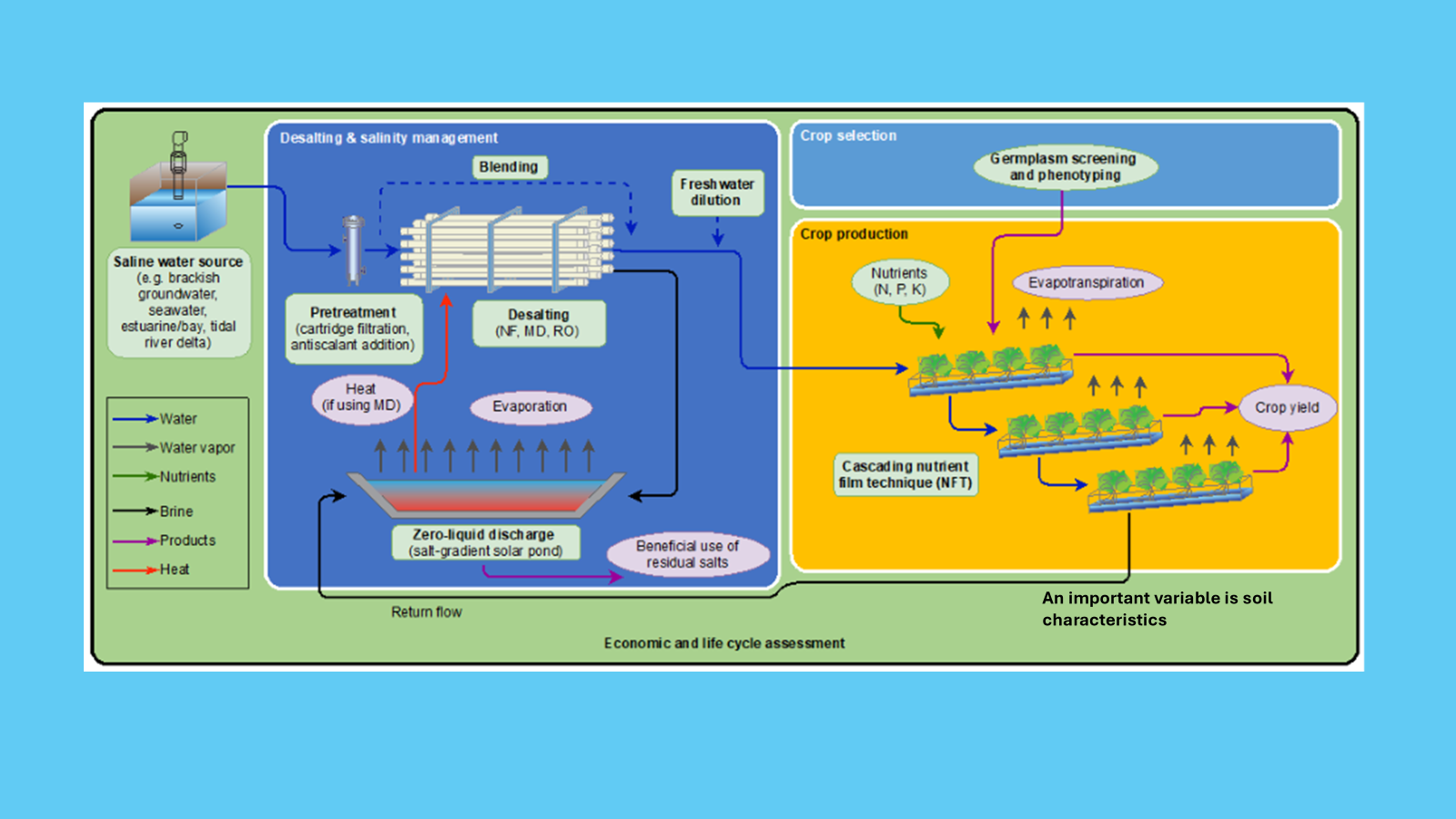 RO & CDI Desalination
Santa Monica, California Seawater Desalination Plant
Salinity Management – DesalinationBrine Disposal & Resource Recovery
Resource Recovery from Brine
Source:
Outfall Diffuser
Source:
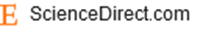 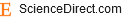 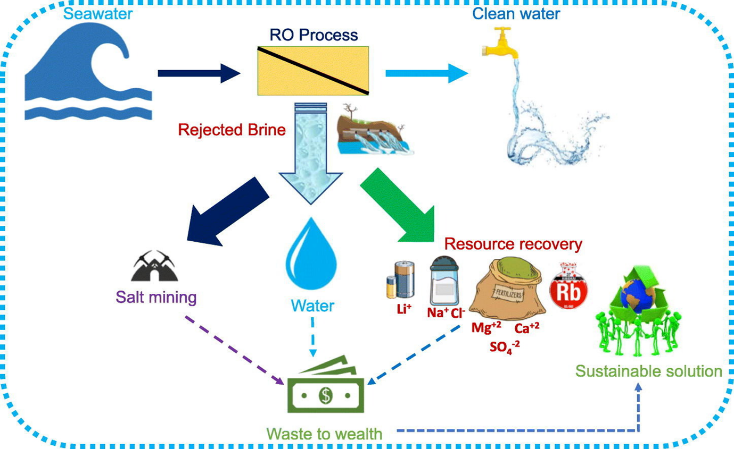 [Speaker Notes: https://www.google.com/search?q=picture+of+resource+recovery+from+reverse+osmosis&client=firefox-b-1-d&sca_esv=86609044e19b39fb&sca_upv=1&sxsrf=ADLYWIK6cUHugmKgz8PFPt_RlJFXjDpPkQ%3A1726708906193&ei=qnzrZqnDC5CH0PEPkLGBkAY&oq=picture+of+resource+recovery+from&gs_lp=Egxnd3Mtd2l6LXNlcnAiIXBpY3R1cmUgb2YgcmVzb3VyY2UgcmVjb3ZlcnkgZnJvbSoCCAAyBRAhGKABMgUQIRigATIFECEYoAEyBRAhGKABMgUQIRigATIFECEYnwUyBRAhGJ8FMgUQIRifBUjjcFDtDFjSR3ABeAGQAQCYAZECoAHqHaoBBzExLjIxLjG4AQHIAQD4AQGYAiKgAqQfwgIKEAAYsAMY1gQYR8ICBBAjGCfCAgsQLhiABBiRAhiKBcICCxAAGIAEGJECGIoFwgIKEAAYgAQYQxiKBcICCxAuGIAEGNEDGMcBwgIOEC4YgAQYsQMYgwEYigXCAgsQABiABBixAxiDAcICDhAuGIAEGLEDGNEDGMcBwgIKEC4YgAQYQxiKBcICEBAAGIAEGLEDGEMYgwEYigXCAgUQABiABMICCBAAGIAEGLEDwgIEEAAYA8ICDhAAGIAEGLEDGIMBGIoFwgIKEAAYgAQYFBiHAsICCBAAGIAEGKIEwgIGEAAYFhgewgIFECEYqwKYAwDiAwUSATEgQIgGAZAGCJIHBjUuMjguMaAHsbIC&sclient=gws-wiz-serp]
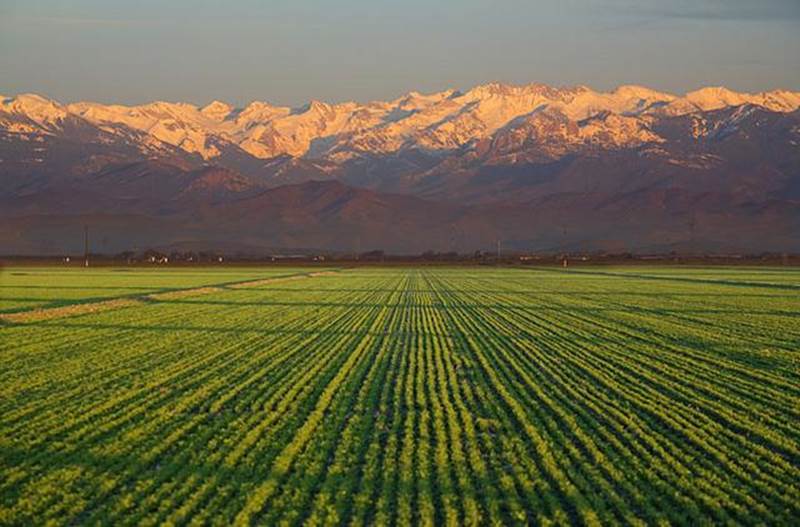 Questions
Central Valley Water Board Hearing  Item #8                                               31 May 2018
16
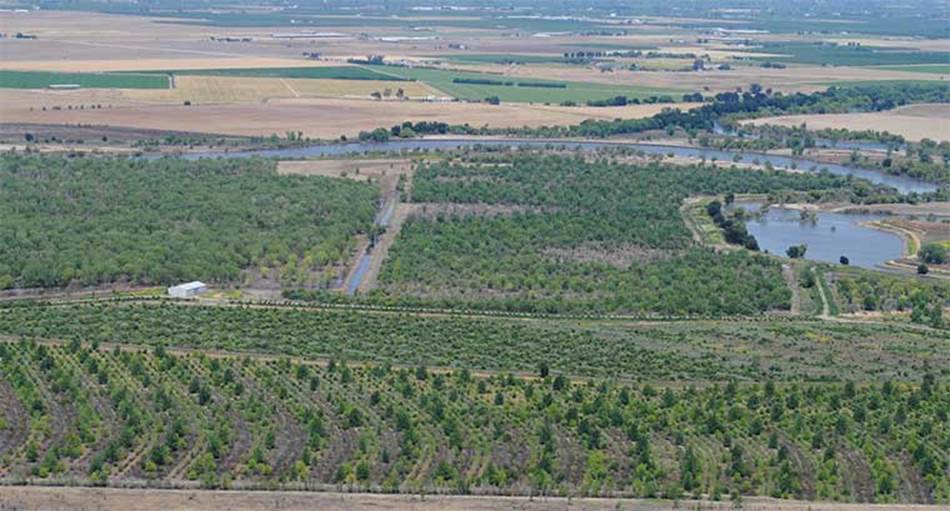 Regional Board Regulatory PrioritiesDefining Success
We embrace the State Board’s philosophy of “Right Water”; incorporating approach into our plan and management, e.g., 
Avoid use of drinking water where recycled water will work
Recognize we cannot expect to grow salt-sensitive crops anywhere and everywhere
Everyone is either above or below someone else – No one should expect to be un-impacted
Thank You
Central Valley Water Board Hearing  Item #8                                               31 May 2018
17
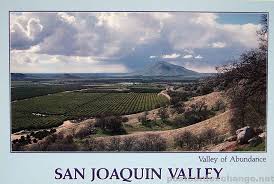 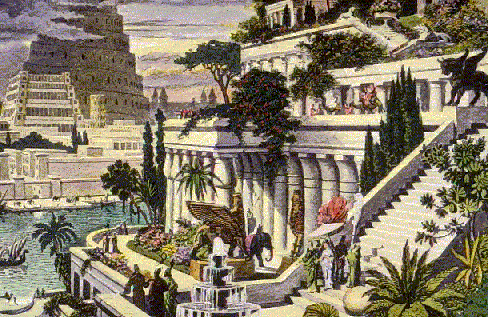 The ancient Hanging Gardens of Babylon in the palace of Nebuchadnezzar II (604-562 BC), one of the ancient Seven Wonders of the World
San Joaquin Valley Agriculture, Currently A Wonder of the World
[Speaker Notes: Both the areas around the Euphratges River near Babylon and the SJV have a history of being rich irrigated agricultural areas.  Both however are victims of salt build up in the soil due to irrigation that is a step towards desertification.

Located in Mesopotamia.  The ancient Hanging Gardens of Babylon in the palace of Nebuchadnezzar II (604-562 BC) is one of the Seven Wonders of the World. The greatness of this achievement serves as an indication of the level of ancient Babylonian art and architecture. 
The Hanging Gardens were built on top of stone arches 23 metres above ground and watered from the Euphrates by a complicated mechanical system. The Hanging Gardens of Babylon, built by King Nebuchadnezzar II about 600 BC, were a mountainlike series of planted terraces. 
The Hanging Gardens of Babylon were a series of terraces filled with plants. Excavations have found an elaborate tunnel and pulley system that apparently brought water from the ground level to the top terrace. 
http://www.crystalinks.com/babylonian.html]
Central Valley Water Board
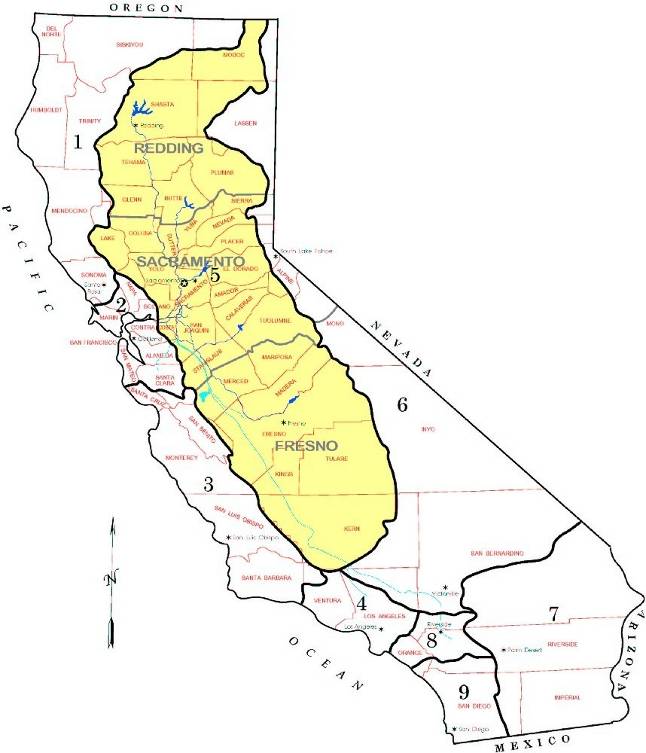 ~ 40% of State’s land area

~75% of State’s irrigated agriculture
   (~7 million acres)

~ 40% of State’s population that drinks groundwater
19
[Speaker Notes: Size and significance of Central Valley Region]
Costs to Agriculture (2016 Dollars)
Salt Control Program
Phase I (P&O Study): $357,000 to $696,000 per year
Phases II and III – Costs speculative
Nitrate Control Program
Short-term safe drinking /Management Zones (Priority 1 and 2) – $24.1 million to $35.9 million per year
Long-term restoration – Costs speculative
Surveillance and Monitoring Program
$70,000 to $130,000 per year
20
[Speaker Notes: Salt Control Program
First 10 years (Phase I) - P&O Study support: $357,000 to $696,000 per year
After 10 years (Phases II and III) – Costs speculative at this time; will be revised after the completion of the P&O Study
Nitrate Control Program
Providing short-term safe drinking water supplies and development of Management Zones in Priority 1 and 2 basins/subbasins - $24.1 million $35.9 million per year
Costs associated with long-term restoration efforts speculative at this time
Surveillance and Monitoring Program
$70,000 to $130,000 per year]
Simplified Conceptual Cross Section of Central Valleyhttps://norcalwater.org/2024/01/03/central-valley-region-salt-control-program-an-ongoing-approach-to-prioritizing-salinity-management-measures-in-the-central-valley/#:~:text=Salt%20accumulation%20has%20resulted%20in,exceed%20%241.5%20billion%20per%20year
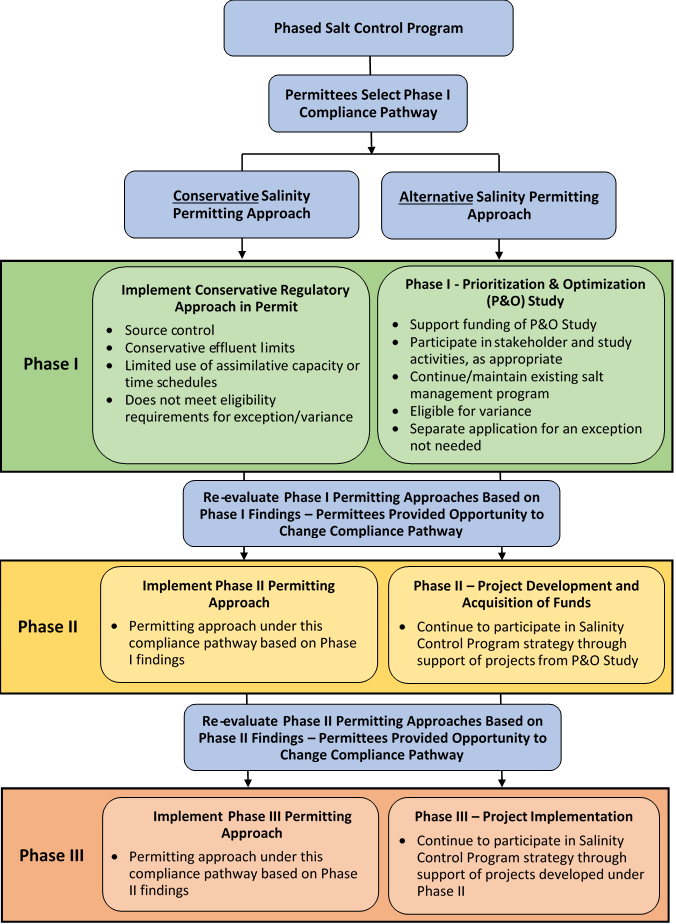 salinity Permitting Strategy
Phase 1:  Prioritization/Optimization Study
Expanded Evaluations
Physical/Non-Physical Projects
Governance/Funding
Phase 2:  Project Development
Funding/Permits/Non-Physical                      Projects
Phase 3:  Project Implementation
Construction
22
Offset Policy - Key Project elements
Groundwater
Located in same Basin or Management Zone as discharge
Substantially Same Pollutant
Net effect  = equivalent or better 
No assimilative capacity = offset ratio must be > 1:1
Offsets can not:
Result in unmitigated localized impairments to sensitive areas with drinking water wells
Have a disproportionate impact on disadvantaged communities
No substantive change have been made to this policy since the January Workshop
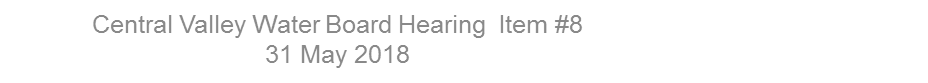 23
[Speaker Notes: Only available for discharges to groundwater
Should be located in the same basin or management zone as the discharge(s)
Shall be for substantially the same pollutant. 
Net effect will be functionally-equivalent to or better than what would have occurred by requiring traditional compliance or by prohibiting the discharge
For groundwater basins with no assimilative capacity, offset ratio must be > 1:1
Offsets can not:
Result in unmitigated localized impairments to sensitive areas with drinking water wells
Have a disproportionate impact on disadvantaged communities]
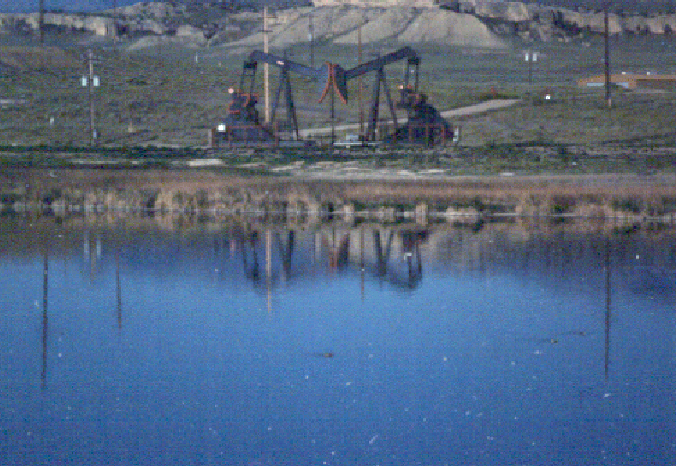 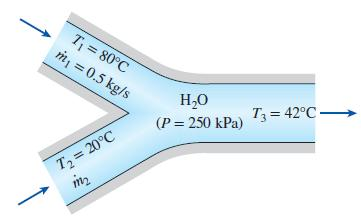 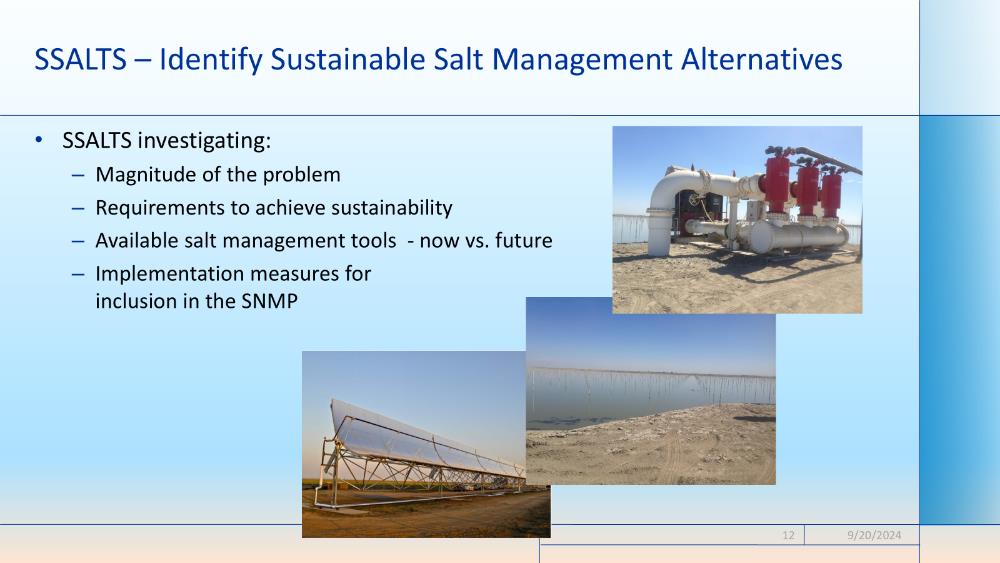 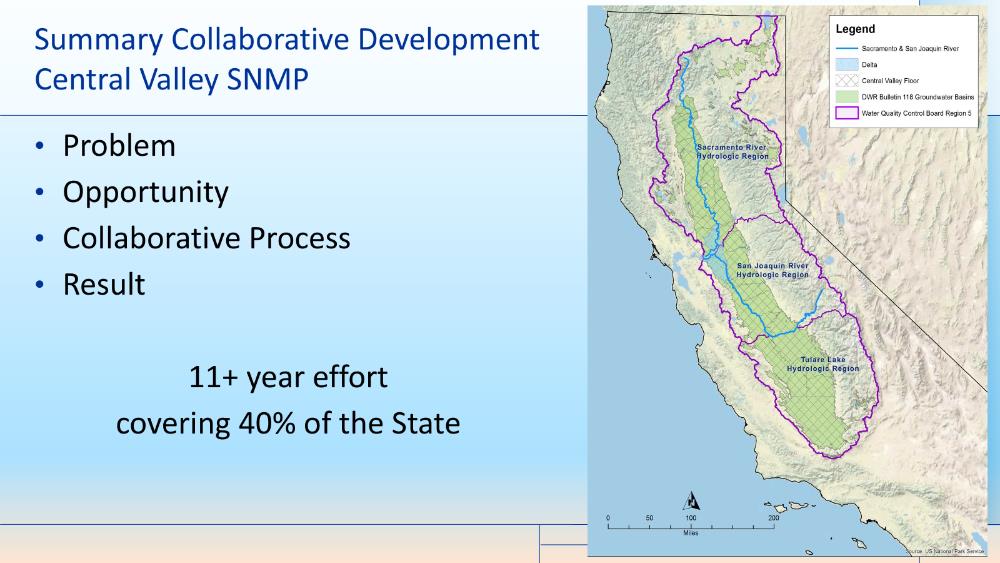 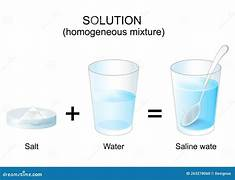 Establish Salt & Nitrate Control Program Based on Three Management Goals
Management Goal 1
Safe Drinking Water Supply
Short & Long Term Solutions
Management Goal 2
Balanced Salt & Nitrate Loadings
Ongoing and Expanding Efforts
Management Goal 3
Implement Long-term Managed Aquifer Restoration
Where Reasonable, Feasible & Practicable
27
Waste to wealth: A critical analysis of resource recovery from desalination brine Ihsanullah Ihsanullah, Jawad Mustafa, Abdul Mannan Zafar, M. Obaid, Muataz A. Atieh, Noreddine Ghaffour           https://doi.org/10.1016/j.desal.2022.116093
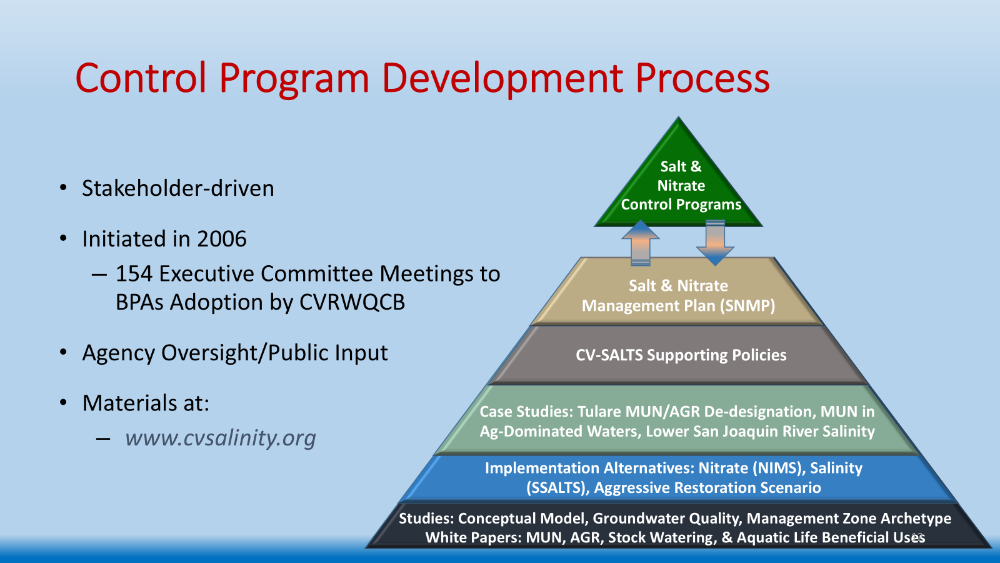